Муниципальное бюджетное дошкольное образовательное учреждение «Детский сад комбинированного вида
 № 19 «Рябинка» города Рубцовска
Деловая игра
«Здоровьесберегающие технологии, в условиях реализации ФГОС ДО»
Автор : Пахомова Яна Сергеевна – инструктор по физической культуре  I  квалификационная категория
Цель : Систематизация знаний педагогов об оздоровлении детей дошкольного возраста, обмен опытом.
Задачи:
1. Формировать и закреплять профессиональные знания, умения и навыки педагогов в работе по сохранению и укреплению здоровья детей.
2. Развивать творческий потенциал педагогов. 
3. Поиск эффективных форм, использование инновационных подходов и новых технологий при организации физкультурно-оздоровительной работы в ДОУ.
Задание №1  Презентация команд
Задание № 2  игра «Толковый словарик»
Что такое здоровье?
Всемирной организацией здравоохранения принято следующее определение
 «Здоровье - это состояние полного телесного, душевного и социального благополучия, а не только отсутствие болезней и повреждений».
Здоровьесберегающие образовательные технологии в ДО – это система мер, включающая взаимосвязь и взаимодействие всех факторов образовательной среды, направленных на сохранение здоровья ребенка на всех этапах его обучения и развития.
Цель:
обеспечение оздоровления, поддержания 
         и обогащения здоровья детей;
 создание условий, обеспечивающих эмоциональное благополучие   каждого   ребёнка.
Задание № 3  игра «Закончи пословицу»
Народная  мудрость
В дом, куда не заглядывает солнце, заглянет врач.
Недосыпаешь — здоровье теряешь.
Сто болезней начинаются с простуды.
Двигайся больше, проживёшь дольше.
Ешь чеснок и лук — не возьмёт недуг.
Утро встречай зарядкой, вечер провожай прогулкой.
Сладко есть и пить, по врачам ходить.
Живешь каково и здоровье таково.
Задание № 4 Блиц - опрос
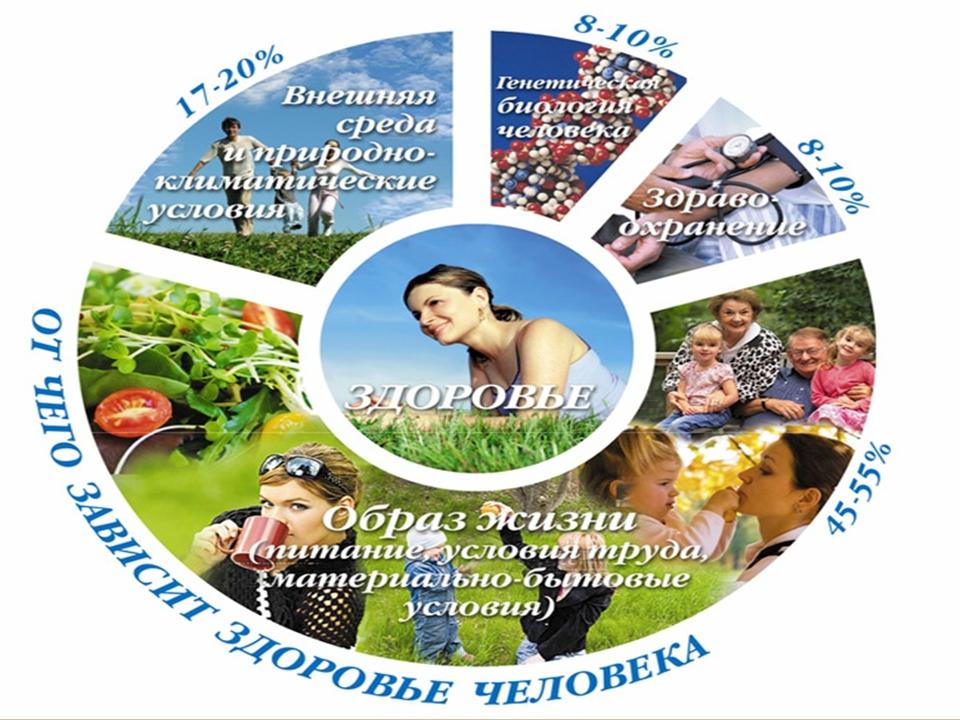 РЕЖИМ ДНЯ
Здоровьесберегающие технологии в ДОУ:
Медико-профилактические технологии.
Физкультурно-оздоровительные технологии.
Технологии обеспечения социально-психологического благополучия ребенка
Технологии здоровьесбережения и здоровьеобогащения педагогов ДО.
Валеологическое просвещение родителей.
Здоровьесберегающие образовательные технологии в детском саду
Задание № 5 Игра
 « Минутка здоровья »
Задание № 6 Педагогическое упражнение
 « Переводчик »
Задание № 7 Игра
 « Угадай и назови »
Задание № 8 Педагогическиеситуации
Задание № 9  « Отгадай Загадку»
Задание № 10 Оздоровительные игры
В здоровом теле -
здоровый дух!
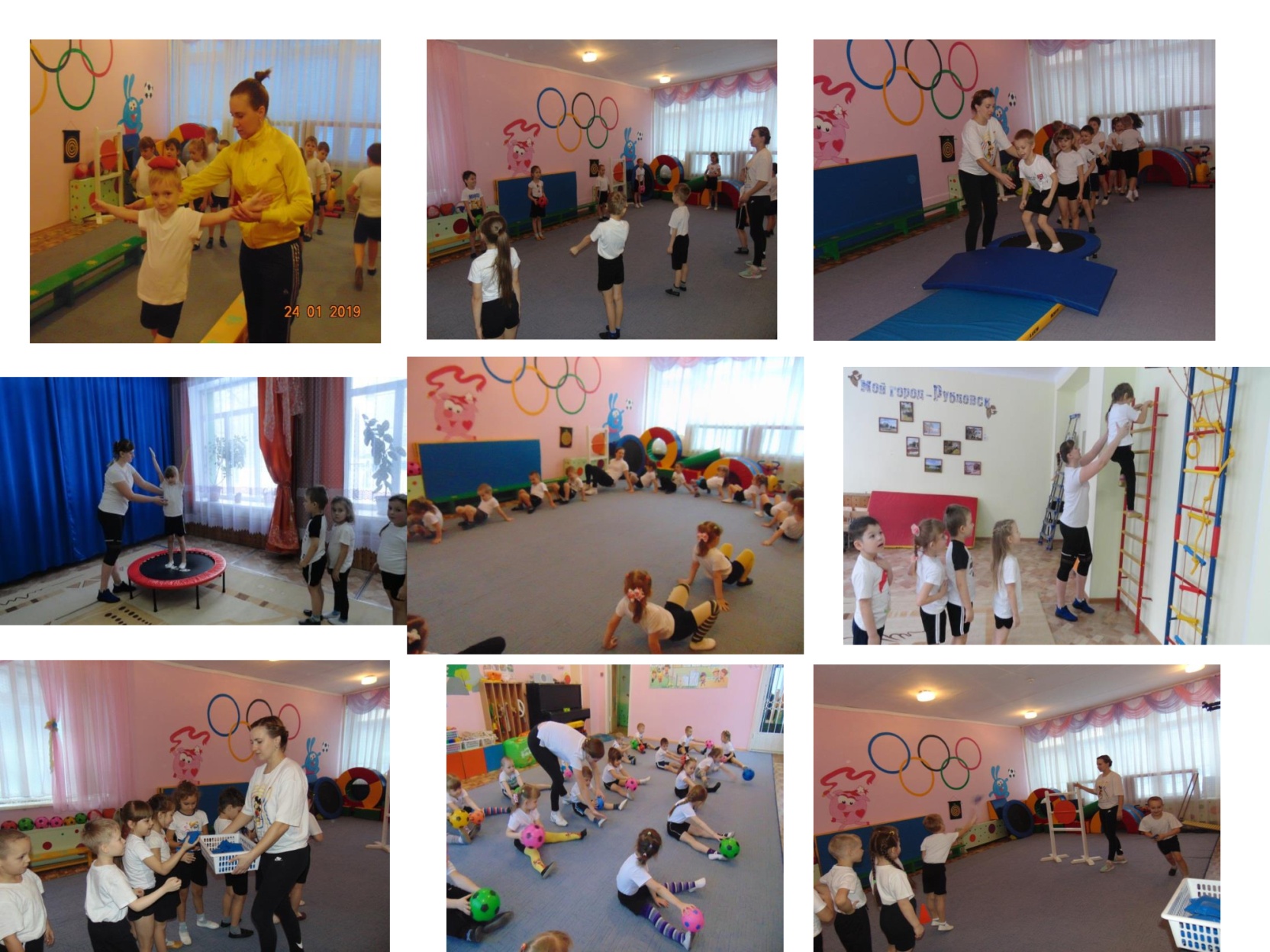 Задание № 11 Кроссворд
МЫ ЗА ЗДОРОВЫЙ ОБРАЗ ЖИЗНИ
Будьте здоровы!